“NIÑOS Y ADOLESCENTES AL SERVICIO DE DIOS”









MATERIAL PREPARADO POR REBECA DE GÓMEZ
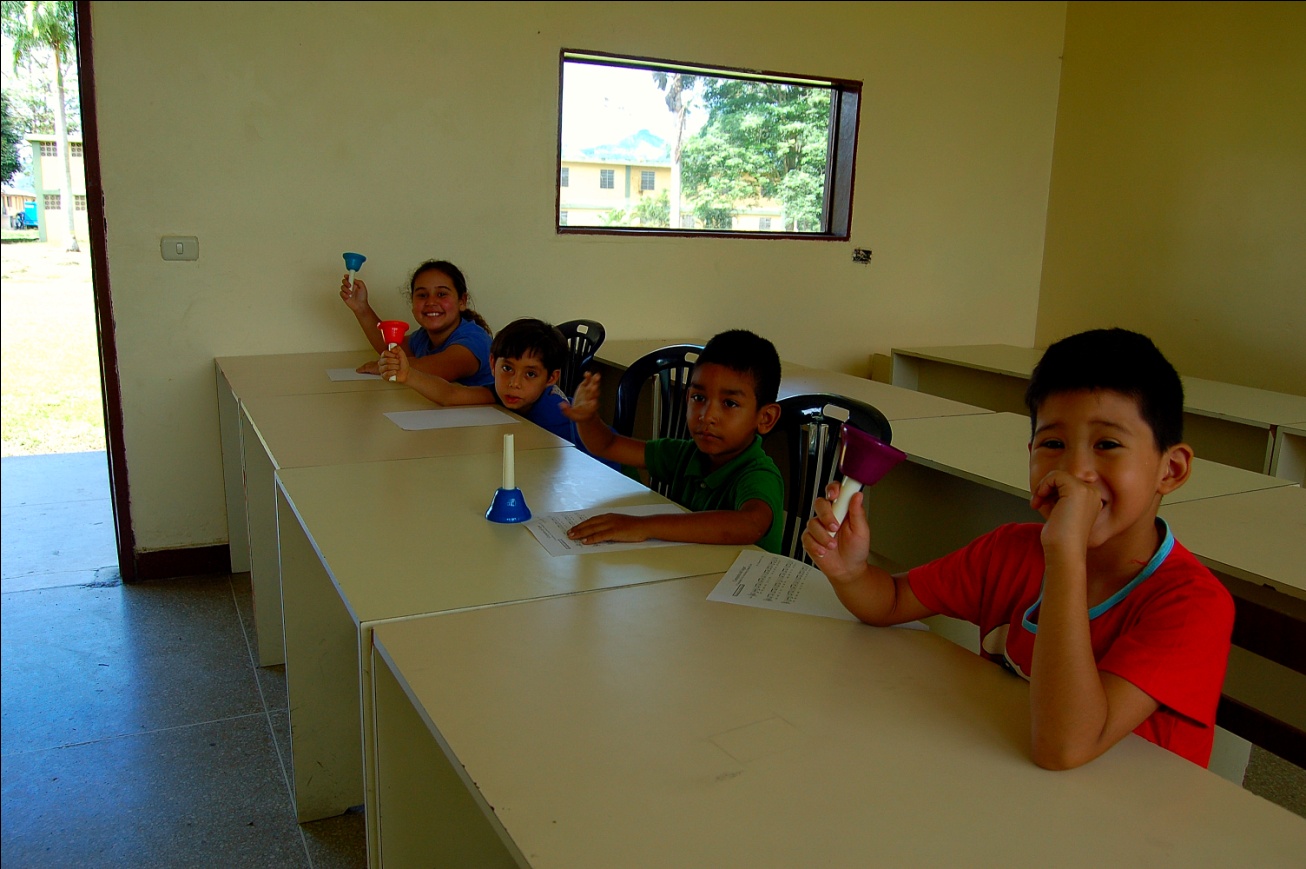 ¿QUE ES SERVIR A DIOS?
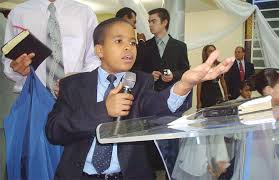 “Es una forma práctica de honrarlo y  glorificarlo.”
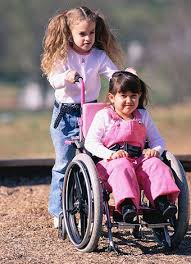 ¿POR QUÉ SERVIMOS?
Porque se nos ha enseñado que Dios nos ama, murió por mí y me dará la experiencia de verme cara a cara con El.
Servir no es una obligación sino una responsabilidad  que viene  de adentro hacia afuera y se  hace con agrado y con alegría y como resultado  da satisfacción y lo más importante lo hacemos porque  amamos a Dios.
¿QUÉ  SE NECESITA SABER PARA INVOLUCRAR A LOS CHICOS  COMO  PEQUEÑOS  SIERVOS?
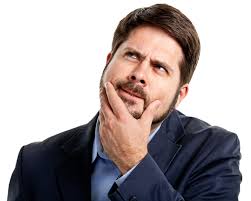 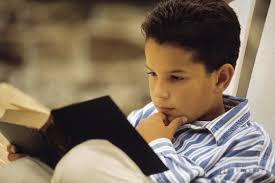 EVANGELISELOS:
Presente una doctrina cabal y exacta  tal como la Biblia lo  expone. 
Juan 7:17
Prepárelos espiritualmente tal como Jesús lo hizo con sus discípulos
Instrúyales que esto es una comisión para que la abracen al  involucrarse activamente.   
            1 Corintios 11:1
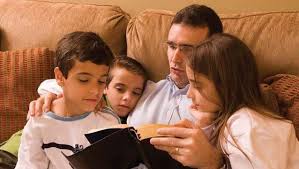 ENSEÑELOS:
Que  esta comisión de servir es un llamado y no necesitan preparación académica porque Dios es quien los escoge y El los dotará para servir.
 1 Cor. 1:26-29
Que  sirviendo desarrollarán  una verdadera conversión y el Espíritu Santo  los ungirá.
                            Romanos 3:23
Enséñeles con  los colores:
LO NEGRO  es pecado   
.
0
LO  ROJO es la Sangre de Cristo.
                        1 Juan 1:7
LO BLANCO  es un corazón limpio.  
Salmos 51:7
COLOR ORO  es la Ciudad Santa  
                                   Apoc. 21 y 22
LO VERDE    es crecimiento  
                                  Salmos 1:3
(Recuerde que son niños y adolescentes)
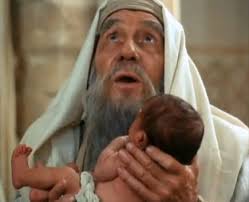 Enséñeles con ejemplos de la Biblia…. Y esto  les dará convicción y conversión
Y estas dos cosas  los instan                              automáticamente a   SERVIR  como Hijos del Altísimo.
Sea claro  acerca del Espíritu Santo, tal como lo presente será de impacto y contentamiento para ellos sentirse especiales como siervos.
ORIENTELOS:
Pida  que VIVAN  lo que hacen al prestar SERVICIO en equipo o en grupo.
 A testificar
 A compartir experiencias por el servicio que prestan fuera de la iglesia
A no verse en el espejo sino A MIRAR POR LA VENTANA A JESUS
A ser  BUENOS SAMARITANOS   ¿Cómo?
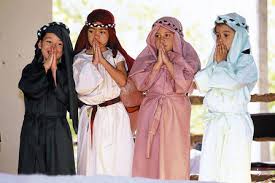 10  RAZONES PARA SERVIR…
1.  GLORIFICAR A DIOS tiene el propósito de    	Salvación.
2.  Has sido DOTADO para servir  
Efesios 4,  Romanos 12:1,  1 Corintios 12
Sirviendo demostrarás la realidad de LA 	FE  
                             Santiago 2:20
4.  Los obreros son POCOS  (El 20%   SIRVE  	y el 80% disfrutan de quienes sirven)
5.  Los Chicos tienden a IMITAR  lo que ven 	y no lo que escuchan.
6.  La COMISION  es grande
Al  servir  OBTENEMOS UNA MEJOR 	COMPRENSION BIBLICA  
Juan 7:17
8.  Será AUMENTADO EL 	CONOCIMIENTO 	DE DIOS
Hacer  las cosas anónimas o poco 	notadas para el Señor es como 	SUSURRARLE AL OIDO: “Te amo” 
 Efesios 6:16  .  
10. La RECOMPENSA  será que recibirán el 	Espíritu Santo.
Se forjarán     	amistades duraderas y valiosas
----    VAS A ESTAR ANTE EL SEÑOR,  SERVIRÁS CON JESÚS Y COMO JESÚS.----.
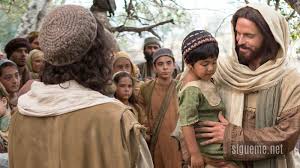 ACTIVIDADES OFRECIDAS POR LA IGLESIA PARA INVOLUCRARSE A SERVIR:
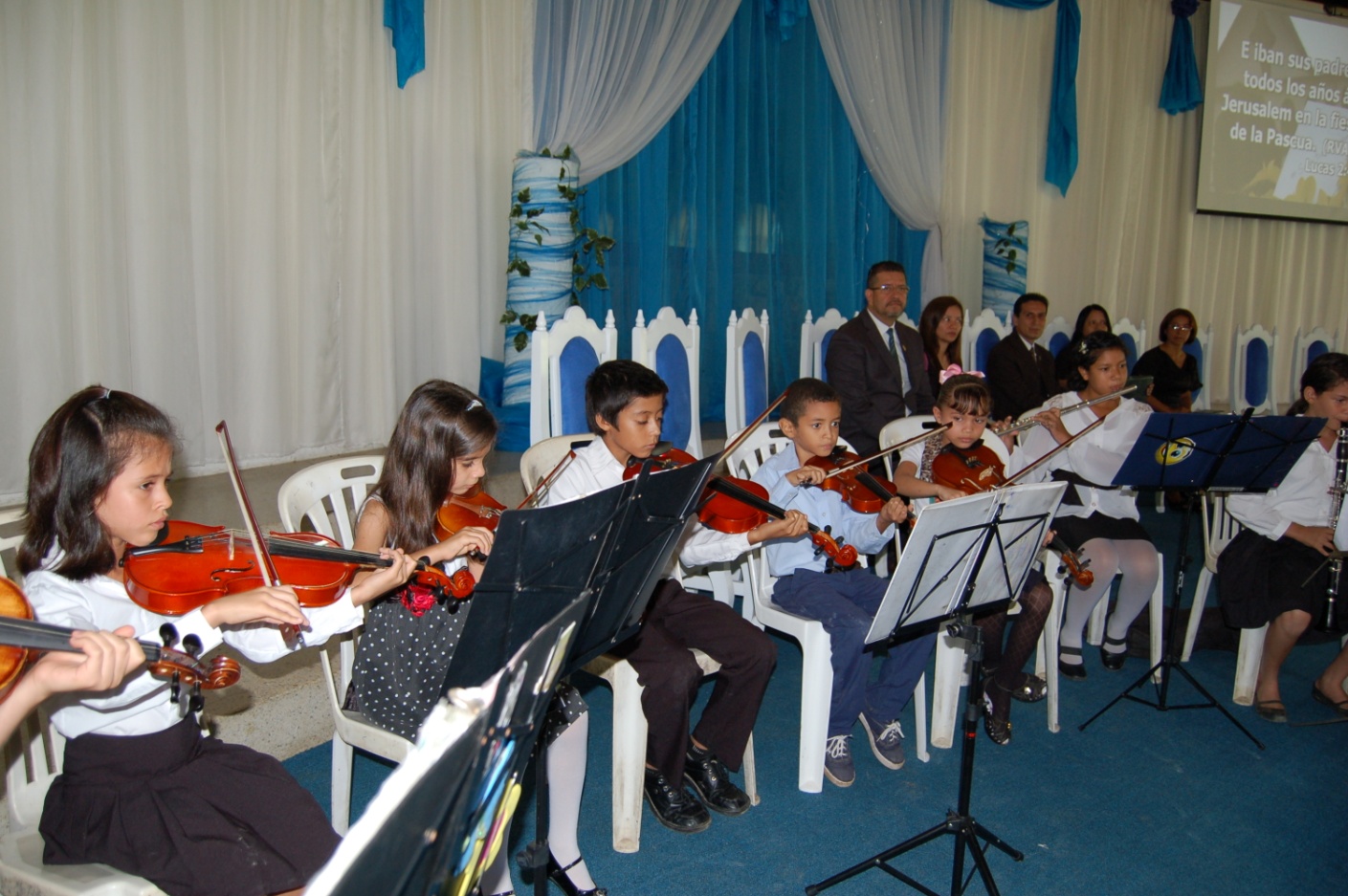 Los Clubes de Conquistadores y 	Aventureros
   Las  Escuelas Sabáticas  Infantiles y 	del Adolescentes
   Las Escuelas Bíblicas de Vacaciones
   Los Mini Chefs
   Los Festivales Bíblicos
   Las Escuelas de Música  (OSAVEN)     	Algo nuevo pero muy efectivo
   Las Pequeñas Congregaciones
   Campañas Evangelísticas
   Con las Dorcas
   Con los Diáconos o Diaconisas
APLICACIÓN DE LAS DIFERENTES ACTIVIDADES:
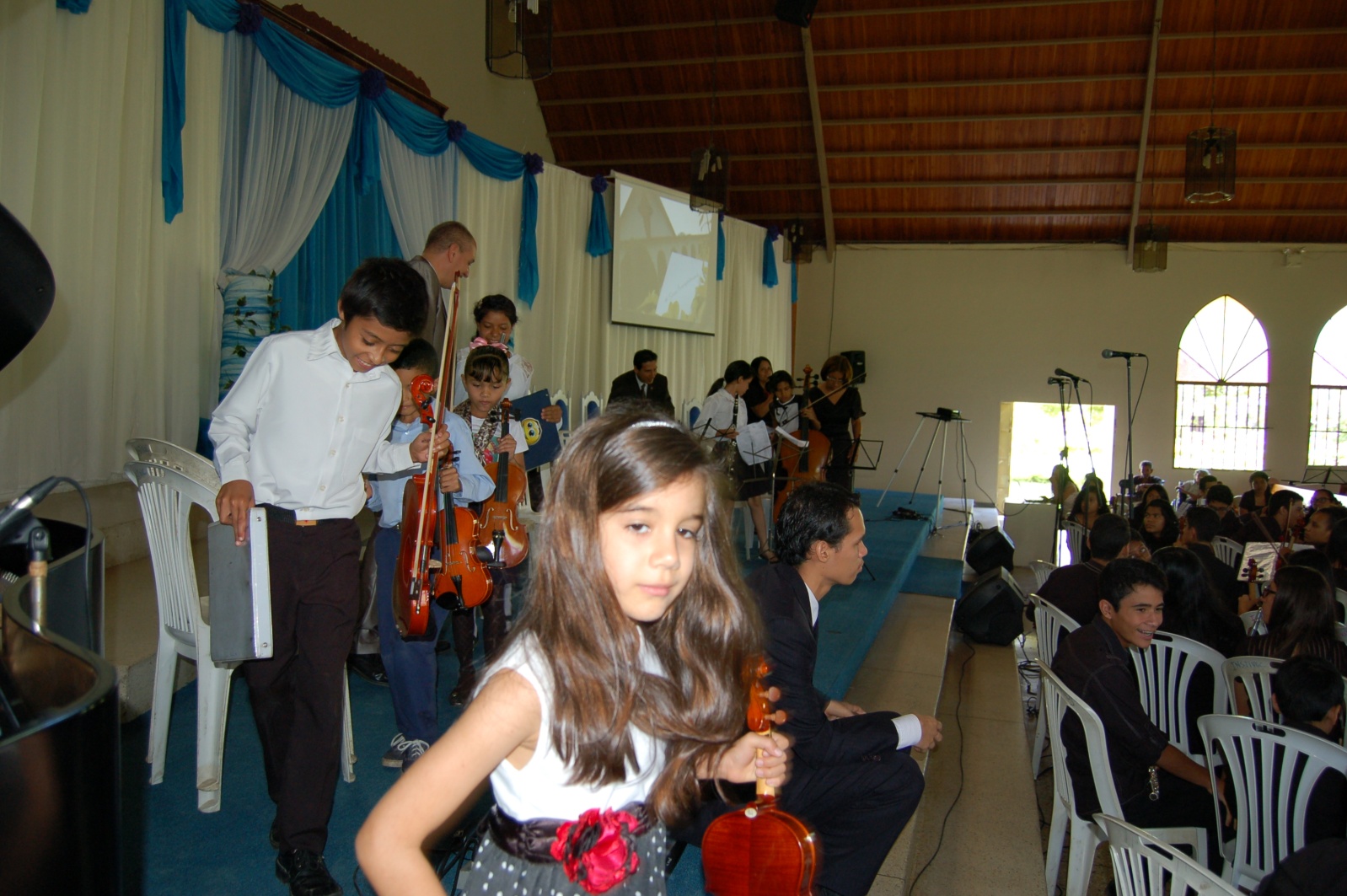 . EN LOS CLUBES:  Servir a la iglesia y 
a la comunidad
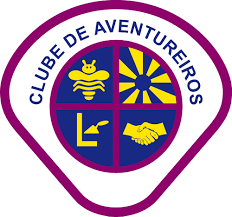 En LAS ESCUELAS  SABATICAS:  	Actividades Días Especiales con la iglesia y la comunidad:
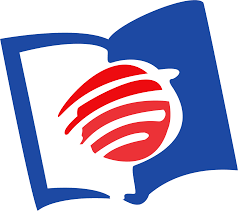 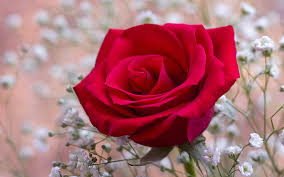 Día de la Madre :  “Flores para Ti Mamá”
Día del Padre:  Llevar  toallitas o medias o frutas a los abuelitos de 
la vecindad de la iglesia
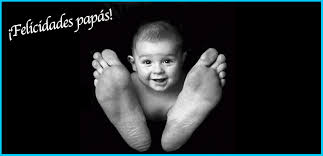 Día del Pastor:   Elaboración de tarjetitas personales para ancianos y pastor.
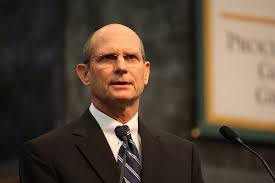 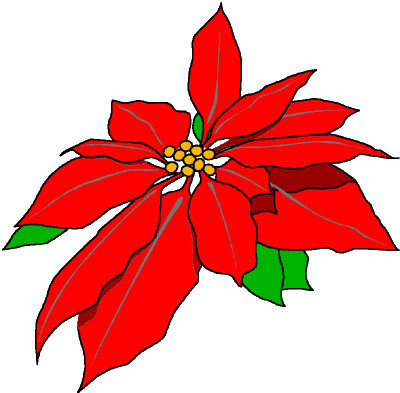 Días Navideños:   “Te cambio una sonrisa por un globo o un juguete”
La Cena de la Bondad:  Ayudar a preparar las cajitas
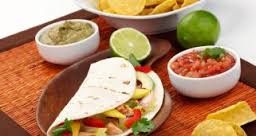 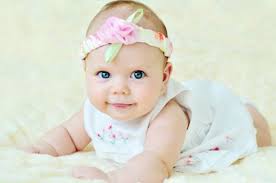 Día del Niño:  Visitar a los niños enfermos llevando un detalle especial
En Semana Santa:   Llevar mensajes del regreso de Jesús a la comunidad
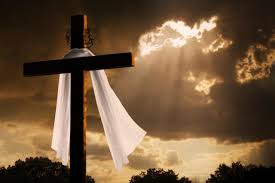 En las E.B.V.:  Invitando a los niños  amigos y vecinos de la iglesia  a participar.
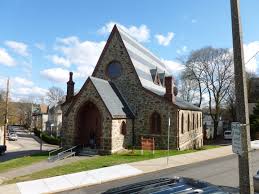 Los MINI CHEFS:  Hacer galletitas para  llevar  y regalar a los abuelitos de la comunidad de la iglesia.
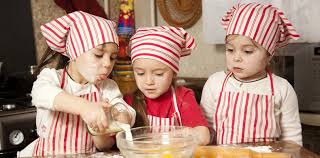 PEQUEÑAS CONGREGACIONES:  Ayudar  a formar parte de una célula infantil e involucrarse en esta para  ayudar y enseñar.
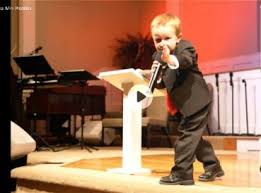 LOS FESTIVALES BIBLICOS: 
 
Invitar a amiguitos de su escuela y vecinos  a participar de esta actividad  dinámica de la Biblia el día del Niño Adventista.
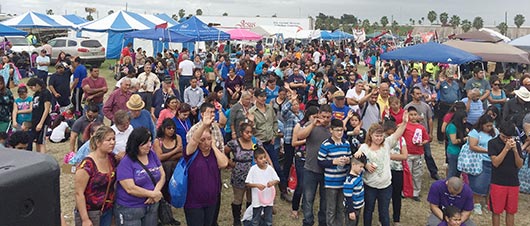 LAS ESCUELAS DE MUSICA: 
Tomar parte activa aprendiendo a tocar un instrumento o formar parte del coro Infantil y juvenil de la iglesia. También formar parte de un coro especial para navidad y cantar y tocar en una plaza
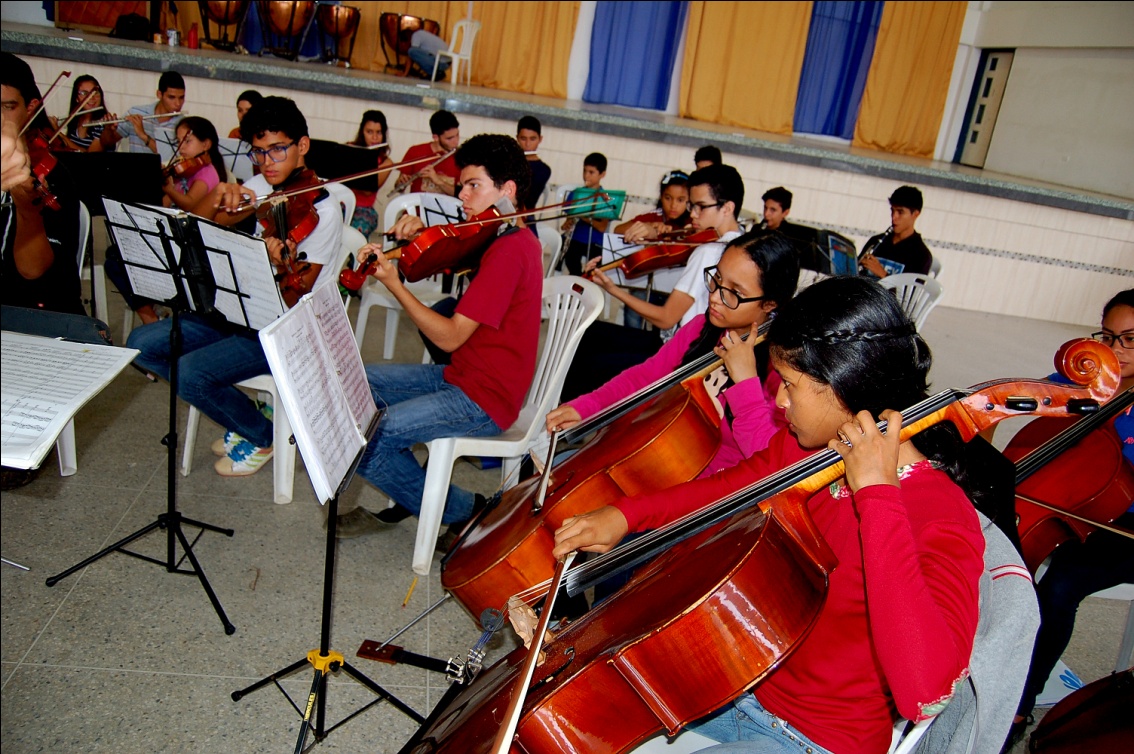 EN LAS CAMPAÑAS EVANGELISTICAS:  

Ayudar como ujieres,  ayudantes en las clases especiales para niños visitantes, ayudar antes que comience la campaña a limpiar las bancas, detalles etc, dirigidos por un adulto.
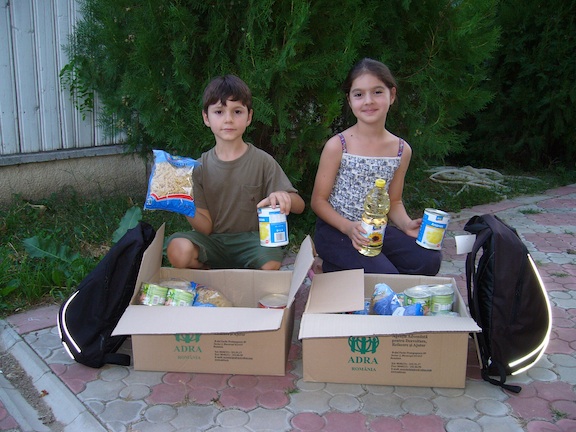 CON LAS DORCAS:  
Preparando bolsas con alimentos secos  por medio de las clases de escuelas sabáticas  infantiles y del adolescente y arreglar para entregar a las dorcas  e ir con ellas a visitar los hogares necesitados
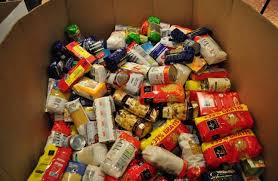 CON DIACONADO:  
Preparar un niño ya sea Menor o de Fe Real y una vez al mes sirvan para estar en el saludo a los visitantes especiales de la iglesia
Ayudar con los indigentes (esto es directamente con adultos) pero los chicos pueden colaborar.  Hay varias actividades:  “La sopa  de los martes” ,”  la merienda  especial” , “Galletitas para navidad,  “La hallaca compartida”, “ el pan bendecido”, etc.
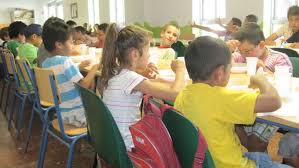 CON LA RECOLECCIÓN
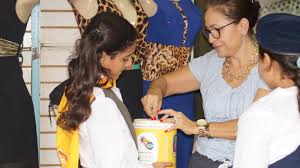 ORGANIZACIÓN DE LOS PROYECTOS,  ACTIVIDADES Y DETALLES ESPECIALES:
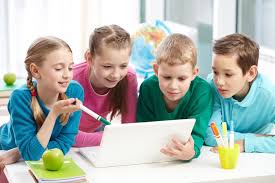 El proyecto  o actividad debe ser PLANIFICADO de manera que los chicos se sientan directamente INVOLUCRADOS
El proyecto debe ser públicamente reconocido en la iglesia y en presencia de los niños
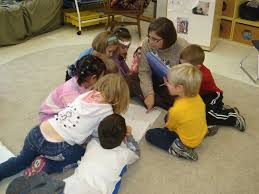 Esta organización y planificación con ellos ayuda que los chicos comprendan que ellos están contribuyendo en servir a su iglesia.
A medida que  crecen los chicos necesitan que se les den oportunidades para que sirvan a otros COMO PEQUEÑOS SIERVOS.
Las actividades deben estar preparadas, planificadas y organizadas a la ALTURA y debe ser muy ATRACTIVAS, Ya que los chicos  por naturaleza son exigentes y muy sinceros y lo expresan o simplemente sino les atrae no van o no vuelven.
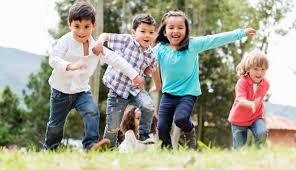 Recuerde que  Jesús MOTIVO A los discípulos,  sino, no lo hubieran seguido, esto es muy importante.
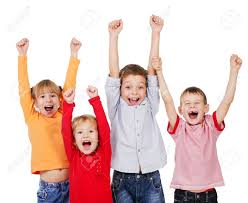 Hay que ser puntual con cualquier actividad que proyecte tanto en el día, como en la hora, como en el lugar de la actividad.
Frases que pueden captar el interés cuando lance un proyecto o planifique una actividad:
-“NO MIRES CUANTO TIENES, SOLO ENTRÉGATE POR FE”  
 Mateo 25:23
 
-“ TRABAJA DURO EN SILENCIO….Y DEJA QUE EL ÉXITO HAGA
    TODO EL RUIDO”
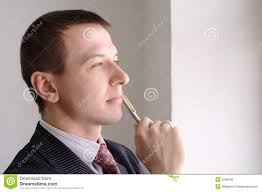 “ NO TE MIRES EN EL ESPEJO, MIRA  POR LA VENTANA A JESUS”
 
“ SERVIR COMO  JESUS”  (coloque un madero, un manto y una corona)
 



“ DE TODAS LAS COSAS QUE LLEVAS PUESTAS, TU ACTITUD DE SERVIR ES LA MAS IMPORTANTE”
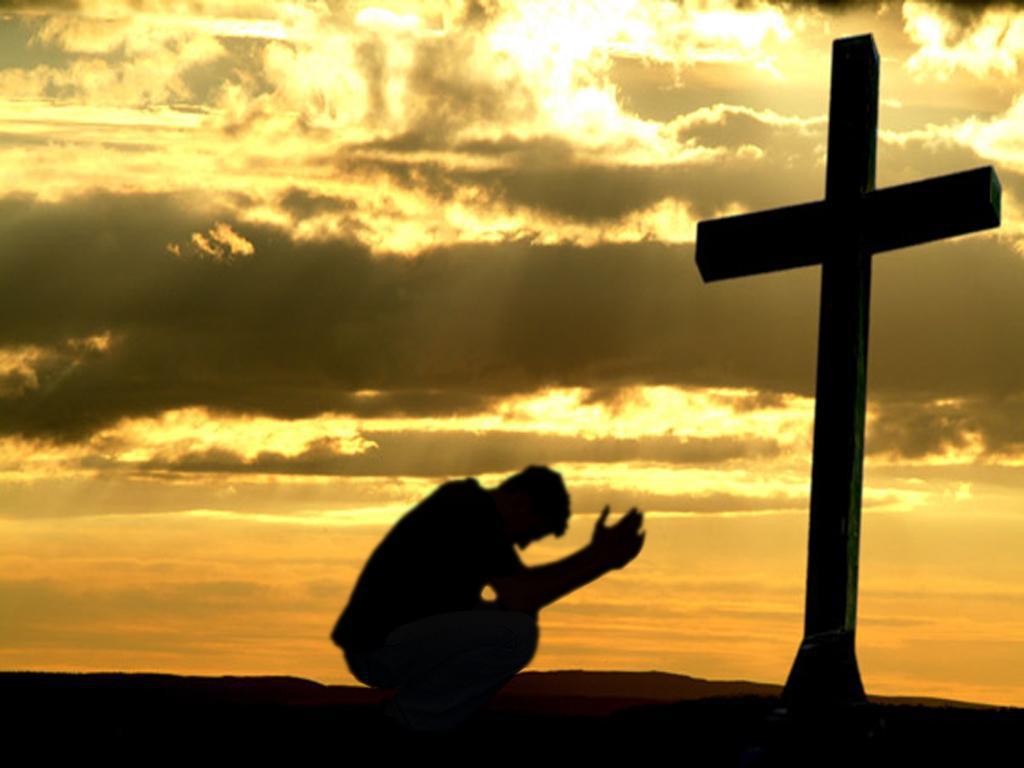 MOTIVANDO A SERVIR:
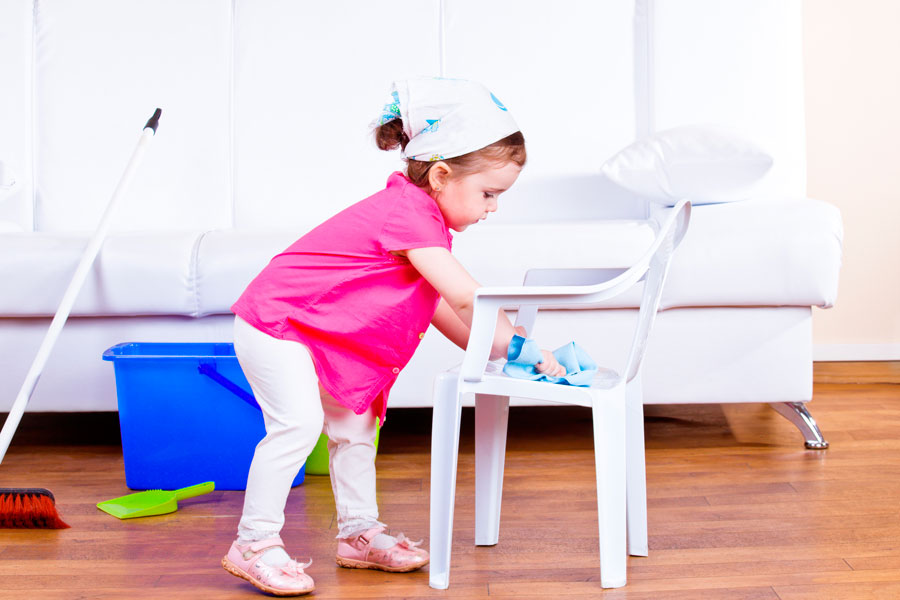 MOTIVACION MENTAL:
   
DISPOSICIÓN
Comparta experiencias prácticas  (No platónicas , pero alcanzables) reales
Muestre casos, vívales de tal forma que inyecte e impregne a los niños con su animo de FE REAL  (no un cumplido)
No represente emoción al motivar sino VIVA UNA ACCION.
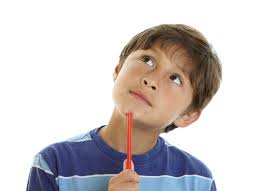 MOTIVACION FISICA:
   
USANDO LA BIBLIA.
Narre  viviendo algún caso de servicio:  como el de Dorcas, el samaritano, etc.
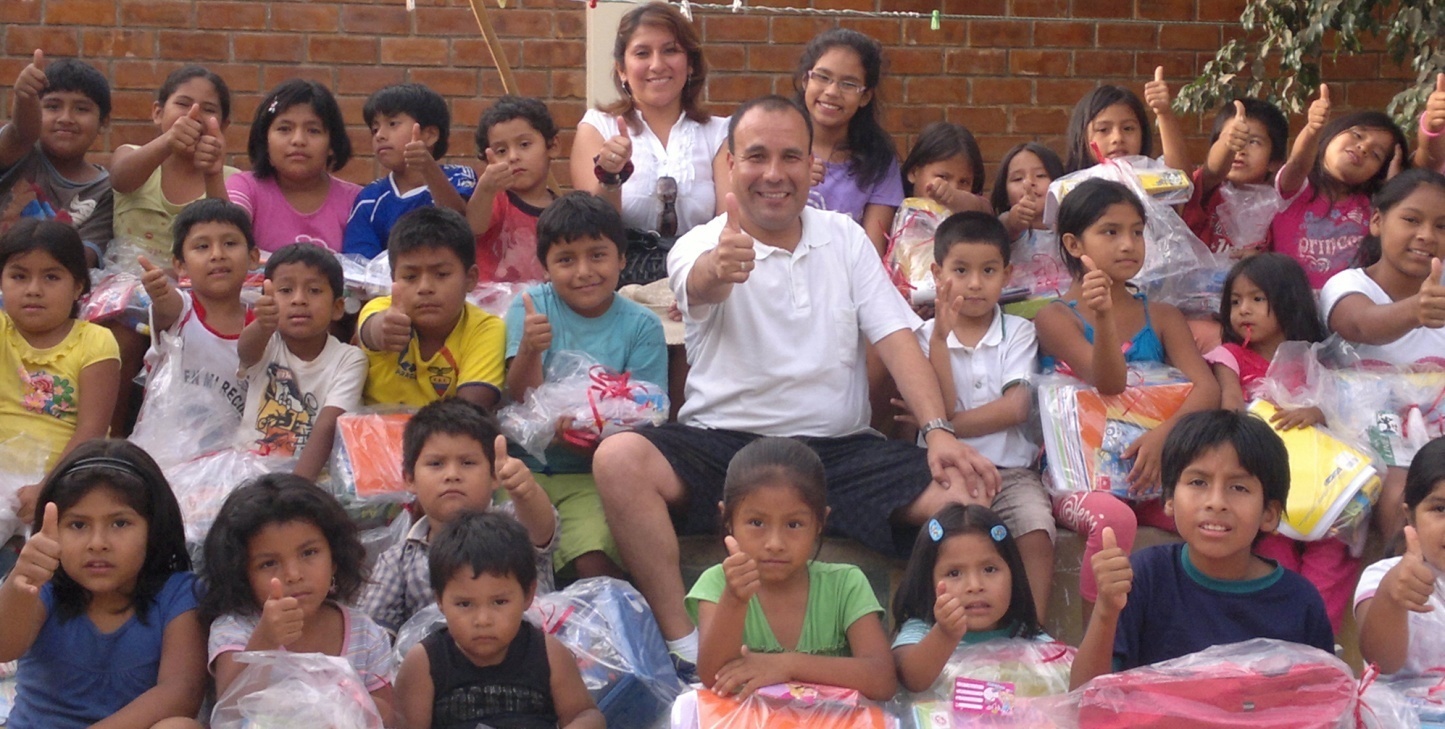 MOTIVACION ESPIRITUAL:  

LA ORACIÓN
De ejemplos bíblicos de servicio:   El buen Samaritano,  Dorcas ,  Samuel, David,
Pablo, los Discípulos,
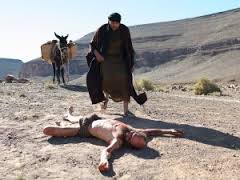 LOS NIÑOS DE LA IGLESIA, AHORA… DEBEN 
HACERSE  SENTIR EN EL HOGAR, LA IGLESIA Y SU COMUNIDAD, COMO EMBAJADORES DEL SEÑOR Y QUE PUEDAN DEMOSTRAR SU  CONOCIMIENTO